Maximum Likelihood Estimation
CSE 312 Summer 21
Lecture 21
Important Dates!
Real World 2 – Wednesday, Aug 11
Review Summary 3 – Friday, Aug 13
Problem Set 7 – Monday, Aug 16
Final Released – Friday, Aug 13
Final Due & Key Released – Tuesday, Aug 17
Asking The Opposite Question
So far:
Give you rules for an experiment.
Give you the event/outcome we’re interested in.
You calculate/estimate/bound what the probability is.
Today:
Give you some of the rules of the experiment.
Tell you what happened.
You estimate what the rest of the rules of the experiment were.
Example
Fill out the poll everywhere so Kushal knows how long to explain
Go to pollev.com/cse312su21
Maximum Likelihood Estimation
Idea: we got the results we got. 
High probability events happen more often than low probability events.
So, guess the rules that maximize the probability of the events we saw (relative to other choices of the rules).

Since that event happened, might as well guess the set of rules for which that event was most likely.
Maximum Likelihood Estimation
Notation comparison
MLE
Maximum Likelihood Estimator
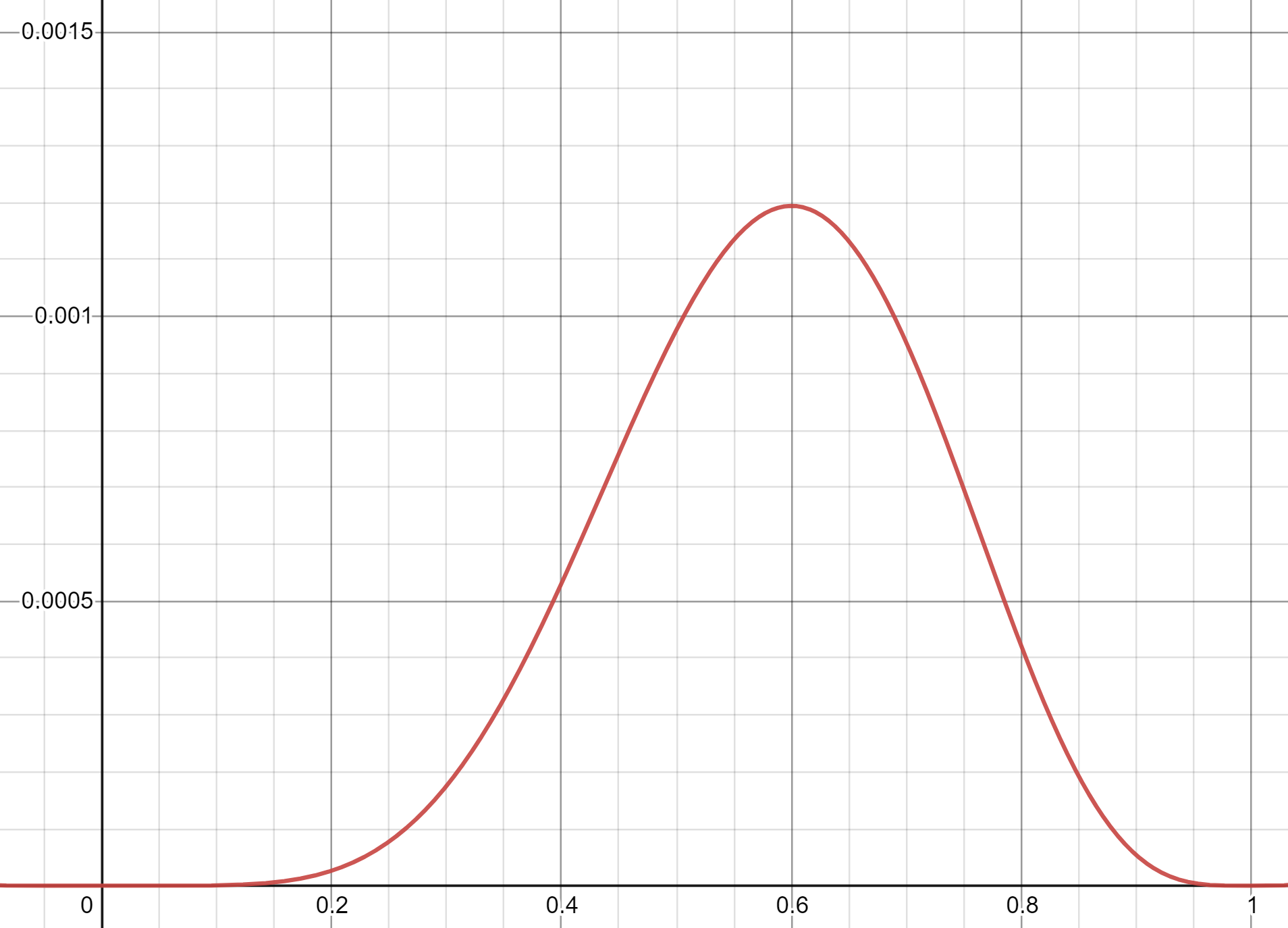 The Coin Example
The Coin Example
Maximizing a Function
Closed intervals
Second derivative test
Set derivative equal to 0 and solve.
Evaluate likelihood at endpoints and any critical points.
Maximum value must be maximum on that interval.
Set derivative equal to 0 and solve.
Take the second derivative. If negative everywhere, then the critical point is the maximizer.
A Math Trick
Coin flips is easier
What about continuous random variables?
Continuous Example
Summary
Two Parameter Estimation
Two Parameter Estimation Setup
Log-likelihood
Expectation
Arithmetic is nearly identical to known variance case.
Variance
Variance
Summary